Statistics – O. R. 881Object Oriented Data Analysis
Steve Marron

Dept. of Statistics and Operations Research
University of North Carolina
Current Sections in Textbook
Today:
Sections  11.1, 11.2

Next Class:
Sections  11.2,  11.3
Last Class: Outliers in PCA
Example 
Cornea Data

Which One Is
The Outlier?

But In Fact Is This
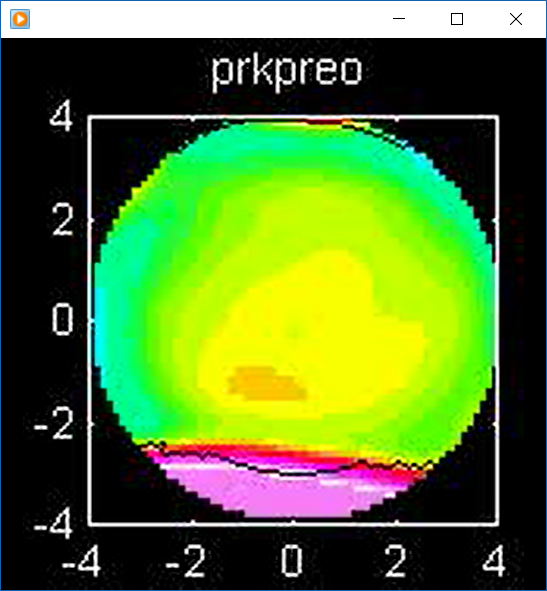 Last Class: Robust PCA
Elliptical PCA for cornea data:
Original PC2,    Elliptical PC2
Last Class: GWAS Data Anal.
PCA View

Clear Ethnic
Groups

And Several
Outliers!

Eliminate With
Spherical PCA?
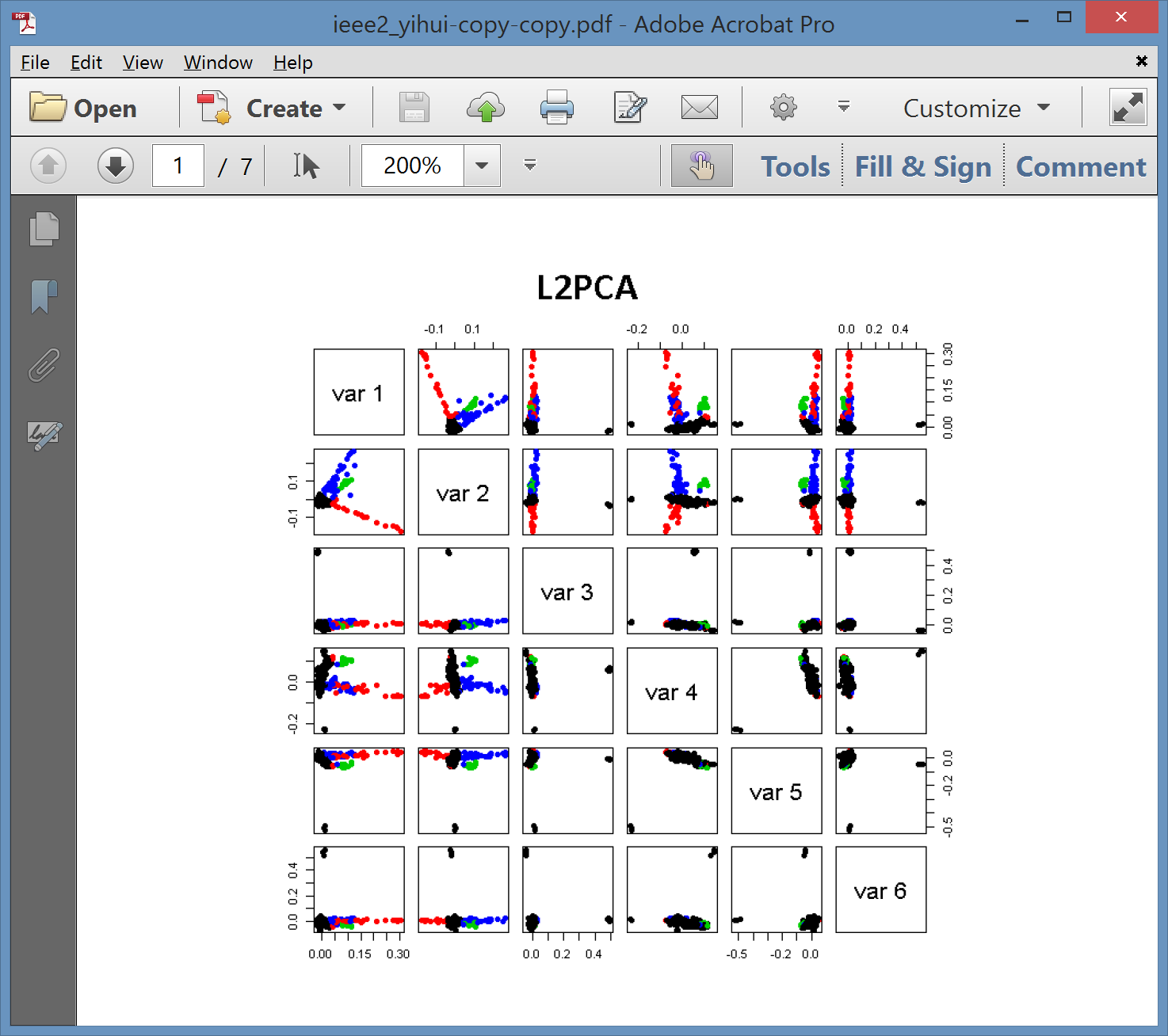 Last Class: GWAS Data Anal.
Spherical
PCA

Looks Same?!?

What is 
going on?

Will Explain
Later
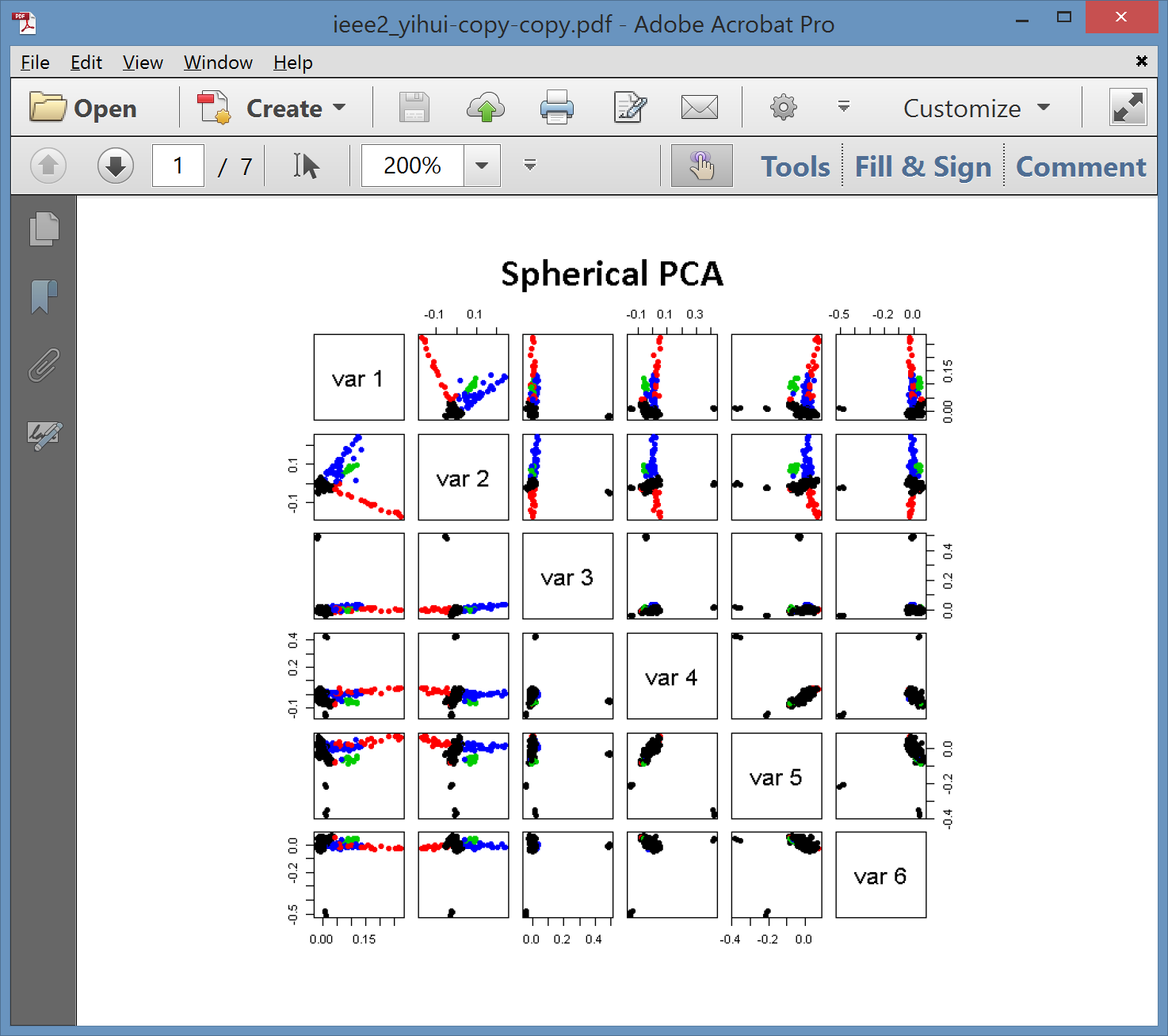 Last Class: L1 PCA
Conventional 
L2 PCA

Outlier Pulls
Off PC1
Direction
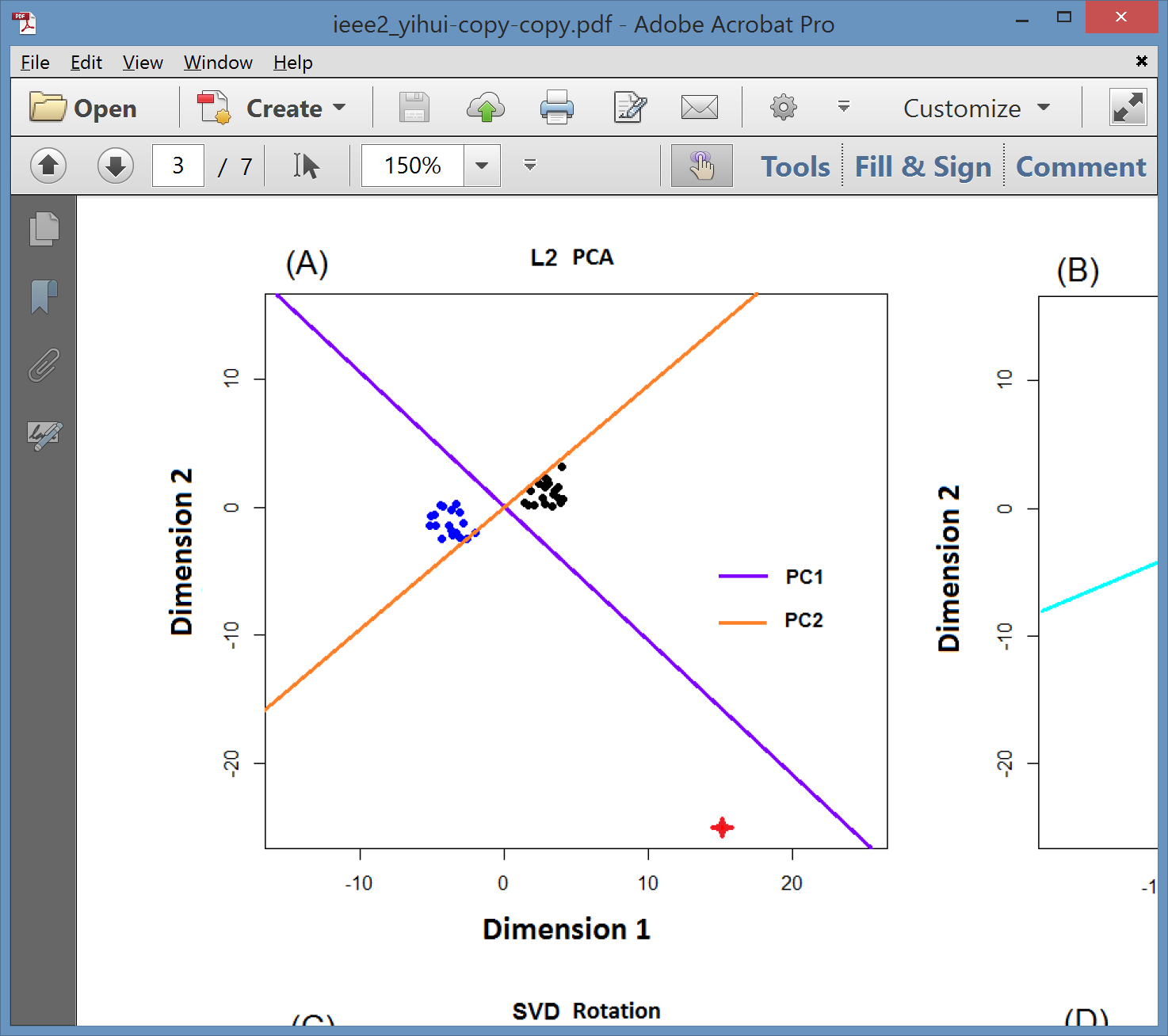 Last Class: L1 PCA
L1 PCA

Much Better
PC1 Direction

But Very Strange
Projections

(i.e. Little
 Data Insight)
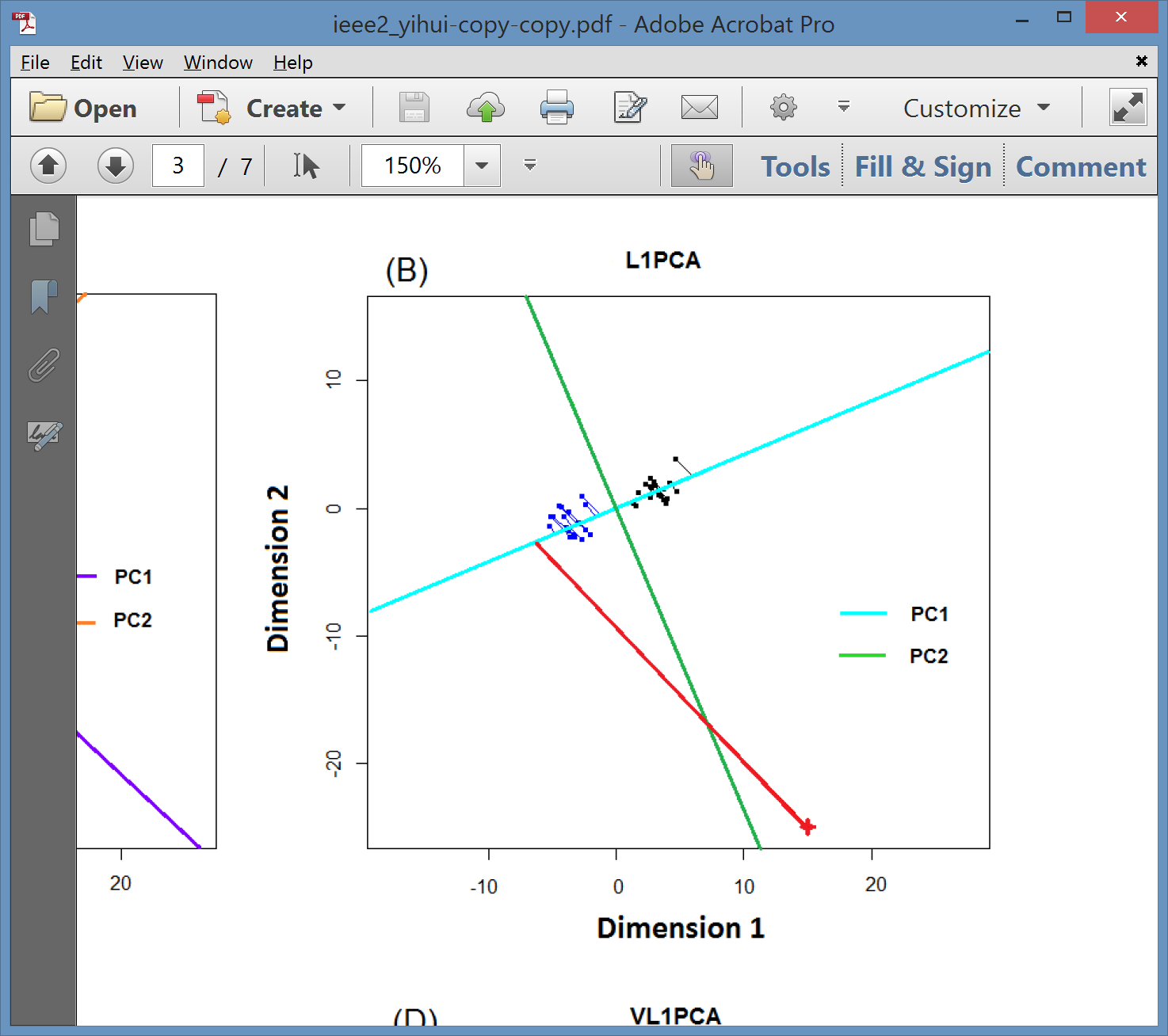 Last Class: L1 PCA
VL1 PCA

 Excellent PC
    Directions

 Interpretable
    Scores
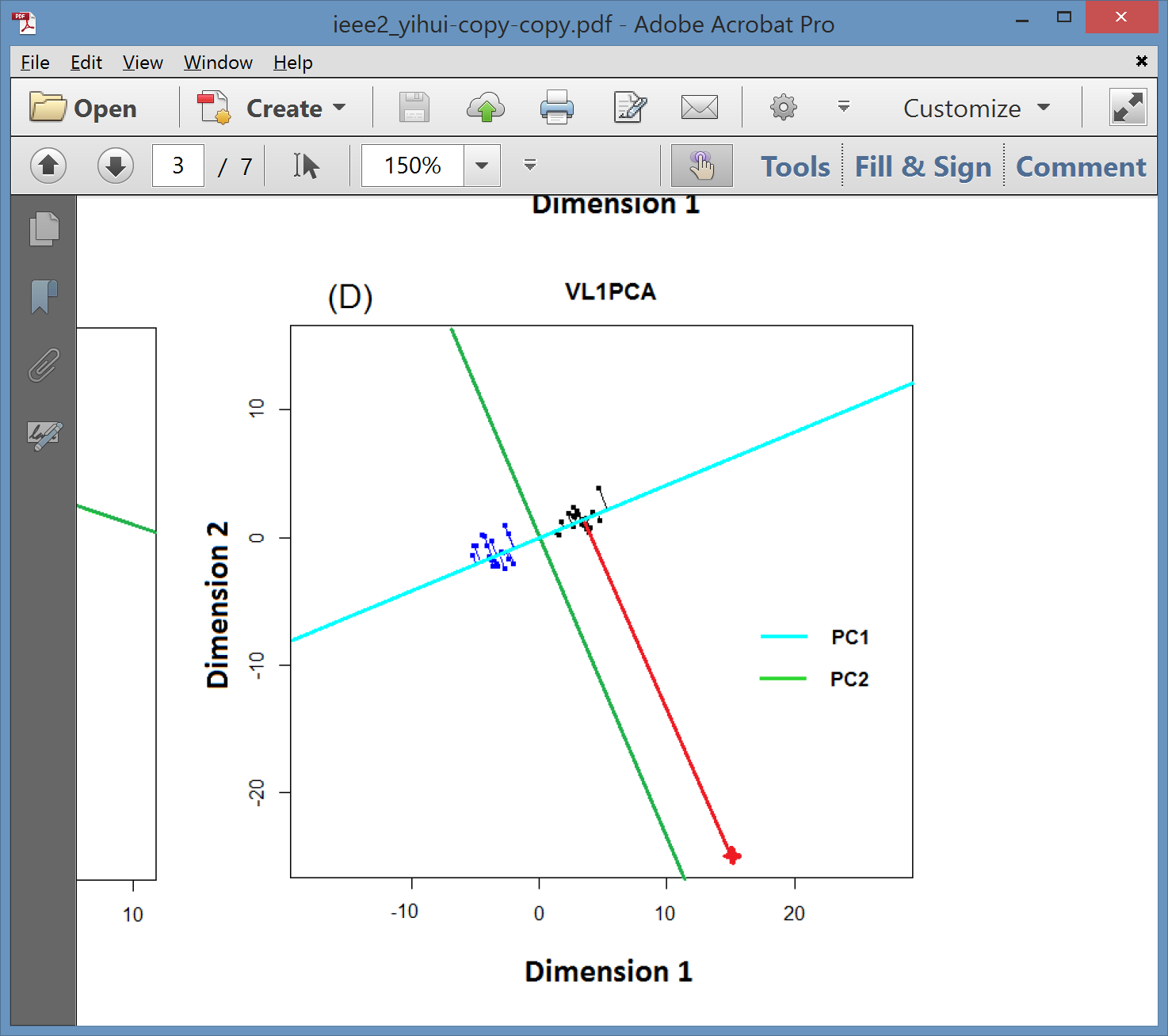 Last Class: GWAS Data
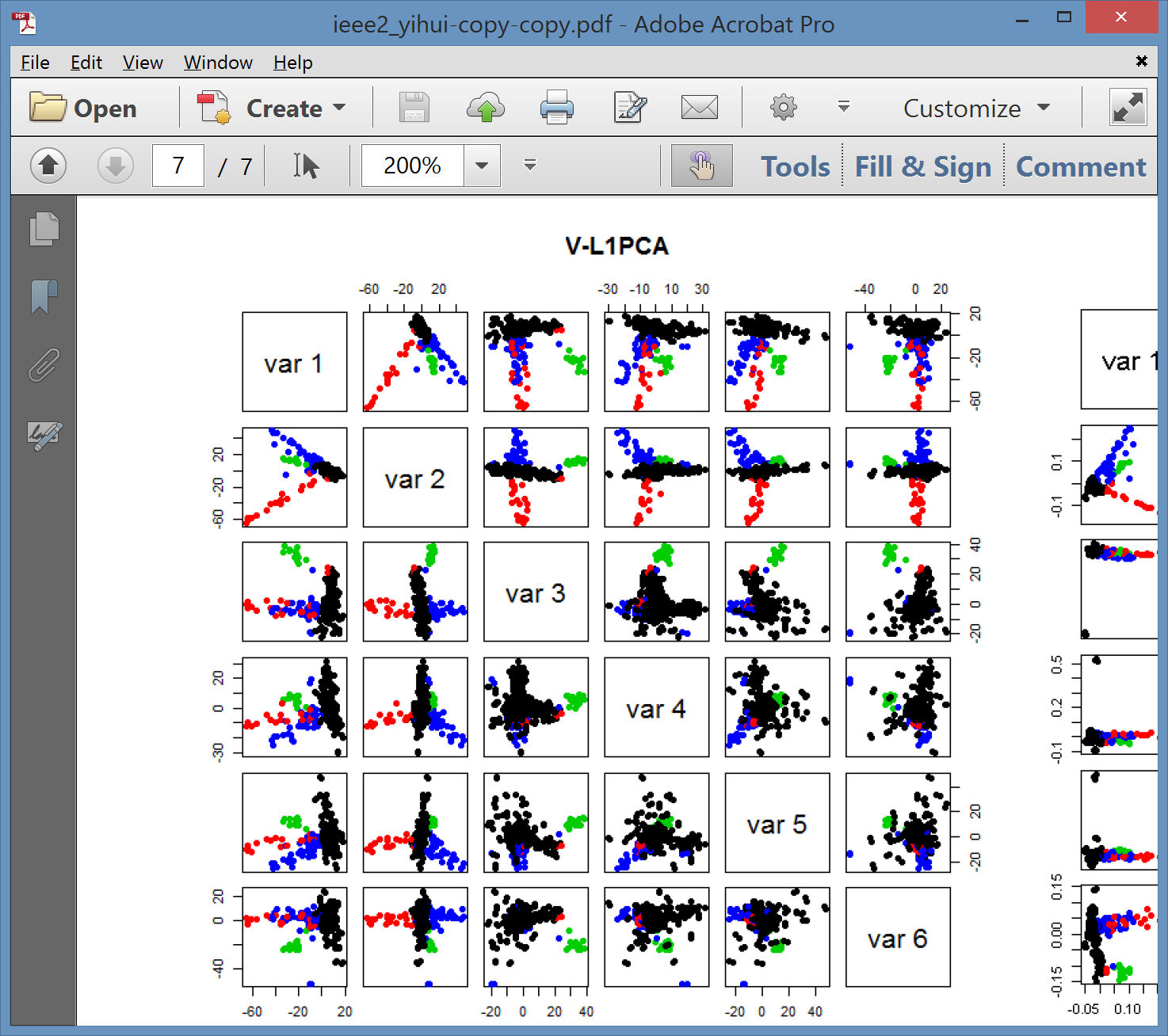 VL1 PCA


Best Focus
On Ethnic 
Groups

Seems To
Find Unlabelled
Clusters
Last Class: Classification – Disc’n
Background:  Two Class (Binary) version:
Using “training data” from
Class +1   and    Class -1
Develop a “rule” for 
assigning new data to a Class
Canonical Example:  Disease Diagnosis
New Patients are “Healthy” or “Ill”
Determine based on measurements
Text, Chp 11
Last Class: Classification Basics
[Speaker Notes: HDLSStmbRaw.ps]
Last Class: Classification Basics
[Speaker Notes: HDLSStmbRaw.ps]
Last Class: Classification Basics
PCA for slanted clouds:
PC1 terrible
PC2 better?
Still misses
right dir’n
Doesn’t use
Class Labels
[Speaker Notes: HDLSSod1PCA.ps]
Last Class: Classification Basics
Better Solution: Linear Discriminant Analysis

Gets the
right dir’n

How does 
it work?
[Speaker Notes: HDLSSod1FLD.ps]
Linear Discriminant Analysis
Other common terminology (for LDA):
Fisher Linear Discrimination

Original Paper:     Fisher (1936)
Same in Fisher-Rao, and popularized “p-value”
Published in Annals of Eugenics…
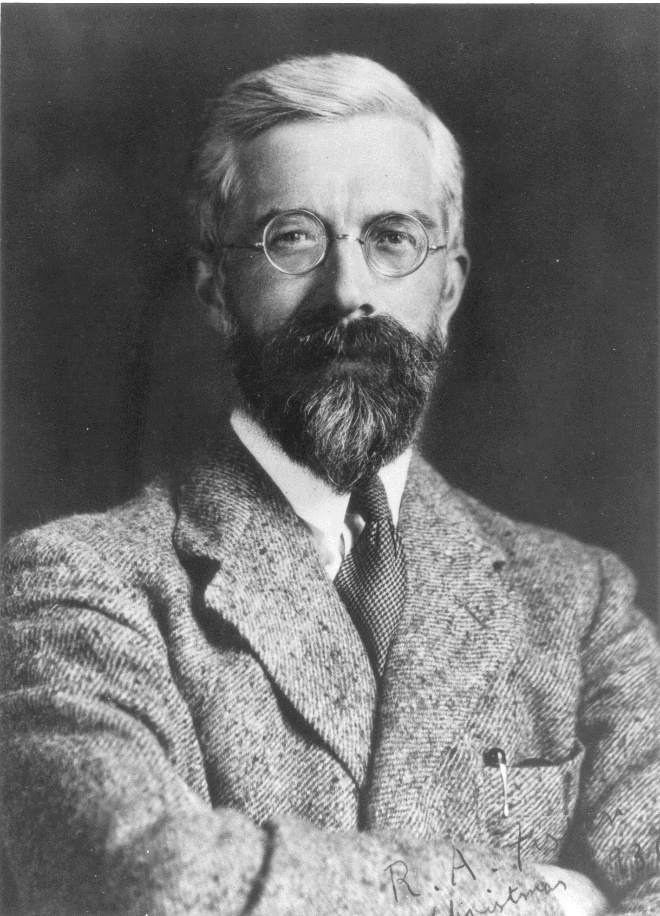 Founding Father of Both Statistics and Genetics, Now
Discredited Over Eugenics = Racist Pseudo-Science
(Also Tried to Disprove Evidence of Harm from Smoking)
Linear Discriminant Analysis
Text, Sec. 11.1
Linear Discriminant Analysis
Column Object
Mean Centered
Note:  use “MLE” version of estimated 
covariance matrices, for simpler notation
Linear Discriminant Analysis
For “Within Class”
Thinking About Similar, But Shifted Distributions
Note:    Different Means
Linear Discriminant Analysis
[Speaker Notes: HDLSSod1Raw.ps]
Linear Discriminant Analysis
[Speaker Notes: HDLSSod1egFLD.ps]
Linear Discriminant Analysis
[Speaker Notes: HDLSSod1egFLD.ps]
Linear Discriminant Analysis
Then:
In Transformed Space,
Best separating hyperplane
			is
Perpendicular bisector of 
line between means
Again Assuming Equal
Sample Sizes for Simplicity
[Speaker Notes: HDLSSod1egFLD.ps]
Linear Discriminant Analysis
[Speaker Notes: HDLSSod1egFLD.ps]
Linear Discriminant Analysis
[Speaker Notes: HDLSSod1egFLD.ps]
Linear Discriminant Analysis
[Speaker Notes: HDLSSod1egFLD.ps]
Linear Discriminant Analysis
Linear Discriminant Analysis
Modified
Direction
But Same Center
Linear Discriminant Analysis
Same Inner Product 
Of Center Point
Inner Product of New Data
Point & Transf’d Direction
Linear Discriminant Analysis
[Speaker Notes: HDLSSod1egFLD.ps]
Linear Discriminant Analysis
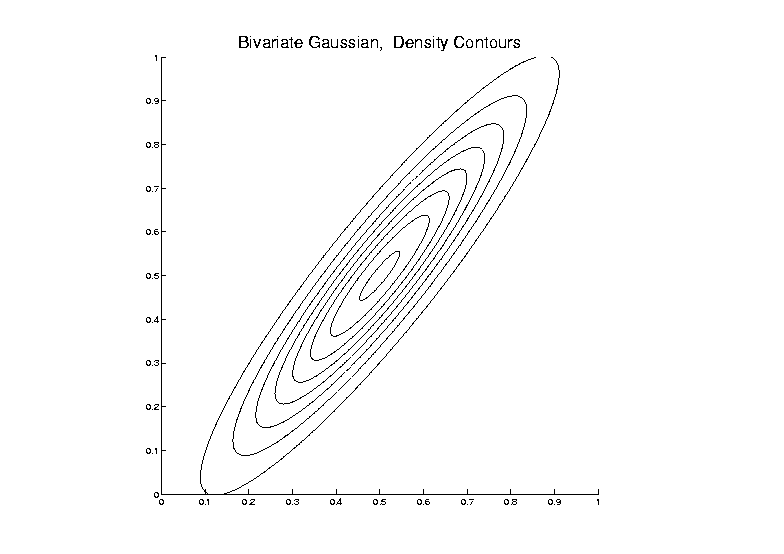 Linear Discriminant Analysis
Classical Discrimination
Above derivation of LDA was:
Nonstandard
Not in any other textbooks(?)
Nonparametric (don’t need Gaussian data)
I.e. Used no probability distributions
More Machine Learning  than Statistics
(but careful about HDLSS case)
Classical Discrimination
Classical Discrimination
Classical Discrimination
Classical Discrimination
Classical Discrimination
Classical Discrimination
Seen in Above 
Nonparametric
Derivation
Similar To 
Above Center
Classical Discrimination
Classical Discrimination
Classical Discrimination
Classical Discrimination
Gaussian Likelihood Ratio Discrim’n (cont.)
No longer have separ’g hyperplane repr’n
(instead regions determined by quadratics)
(fairly complicated case-wise calculations)

Graphical display:  for grid of test points, 
     color as:
			Yellow if assigned to Class +1
			Cyan if assigned to Class -1
(intensity is strength of assignment)
Classical Discrimination
Graphical Display of Classifiers
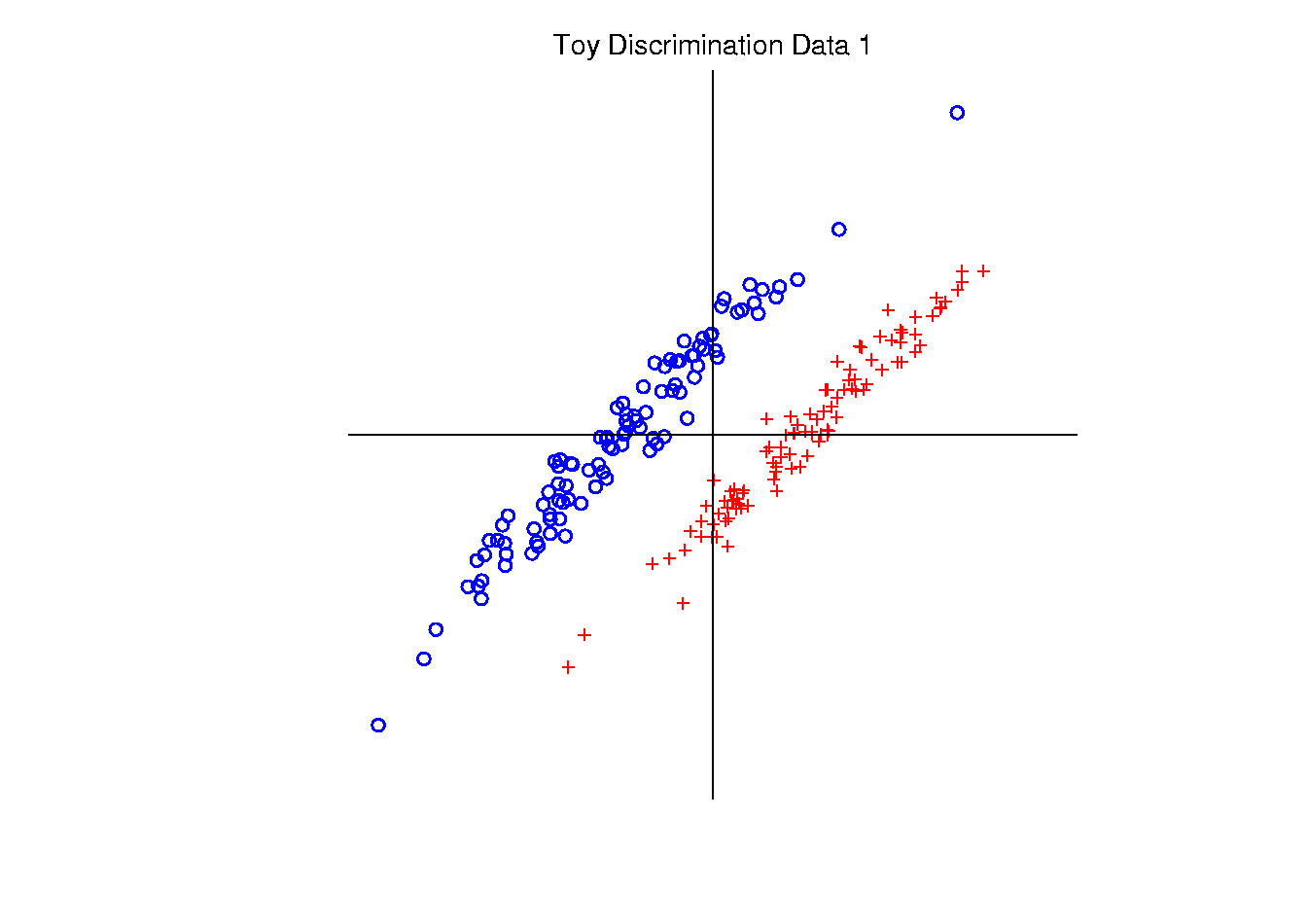 Use Yellow for Grid 
Points Assigned 
to Plus Class
Use Cyan for Grid 
Points Assigned 
to Minus Class
[Speaker Notes: PEod1FLDe1.ps]
Classical Discrimination
LDA for Tilted Point Clouds – Works well
[Speaker Notes: PEod1FLDe1.ps]
Classical Discrimination
GLR for Tilted Point Clouds – Works well
[Speaker Notes: PEod1GLRe1.ps]
Classical Discrimination
LDA for Donut – Poor, no plane can work
[Speaker Notes: PEdonFLDe1.ps]
Classical Discrimination
GLR for Donut – Works well (good quadratic)

(Even
 though
 data not
 Gaussian)
[Speaker Notes: PEdonGLRe1.ps]
Classical Discrimination
LDA for X – Poor, no plane can work
[Speaker Notes: PExd3FLDe1.ps]
Classical Discrimination
GLR for X – Better, but not great
[Speaker Notes: PExd3GLRe1.ps]
Classical Discrimination
Summary of LDA vs. GLR:
Tilted Point Clouds Data
LDA good
GLR good
Donut Data
LDA bad
GLR good
X Data
LDA bad
GLR OK, not great
Classical Conclusion:     GLR generally better
(will see a different answer for HDLSS data)
High Dimension
Low Sample Size
Classical Discrimination
LDA Generalization II     (Gen. I was GLR)
Different prior probabilities
Main idea:  
Give different weights to 2 classes
I.e. assume not a priori equally likely

Canonical Example:   Rare Disease Testing
(Often Train on Mostly Rare Cases)
Classical Discrimination
LDA Generalization II     (Gen. I was GLR)
Different prior probabilities
Main idea:  
Give different weights to 2 classes
I.e. assume not a priori equally likely
Development is “straightforward”
Modified likelihood
Change intercept in LDA
Won’t explore further here
Classical Discrimination
LDA Generalization III
Principal Discriminant Analysis

Also Called:
Multiple Discriminant Analysis
Duda, et al. (2001)

Canonical Variate Analysis
Mardia, et al. (1979)
Classical Discrimination
Classical Discrimination
Principal Discriminant Analysis (cont.)
Simple way to find “interesting directions” among the means:
PCA on set of means



(Think Analog of Mean Difference)
Classical Discrimination
Mean of Means
Classical Discrimination
Principal Discriminant Analysis (cont.)
But PCA only works like Mean Difference,
Expect can improve by
taking covariance into account.


(Recall Improvement of LDA over MD)
Classical Discrimination
Classical Discrimination
Principal Discriminant Analysis Illustrated
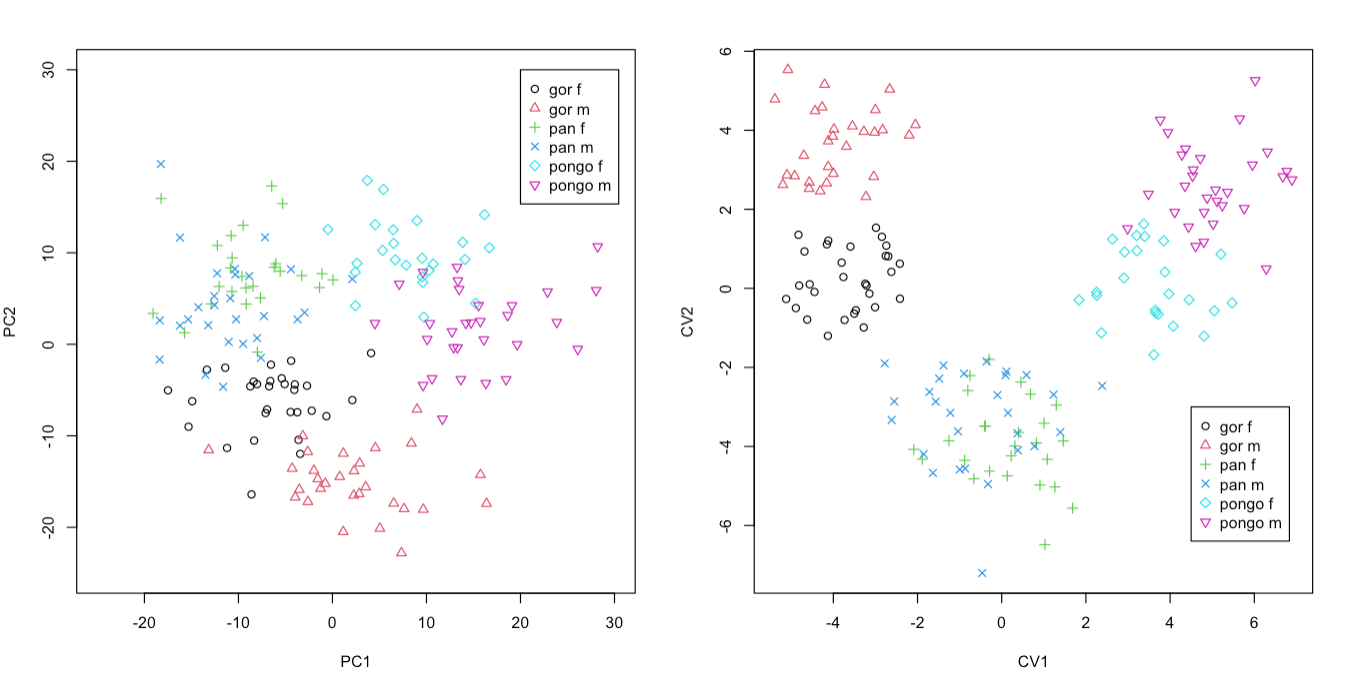 Landmark Shapes of Great Ape Skulls
Text Figure 11.5
Classical Discrimination
Principal Discriminant Analysis Illustrated
Recall Synonyms
Principal Component Analysis
Canonical Variate Analysis
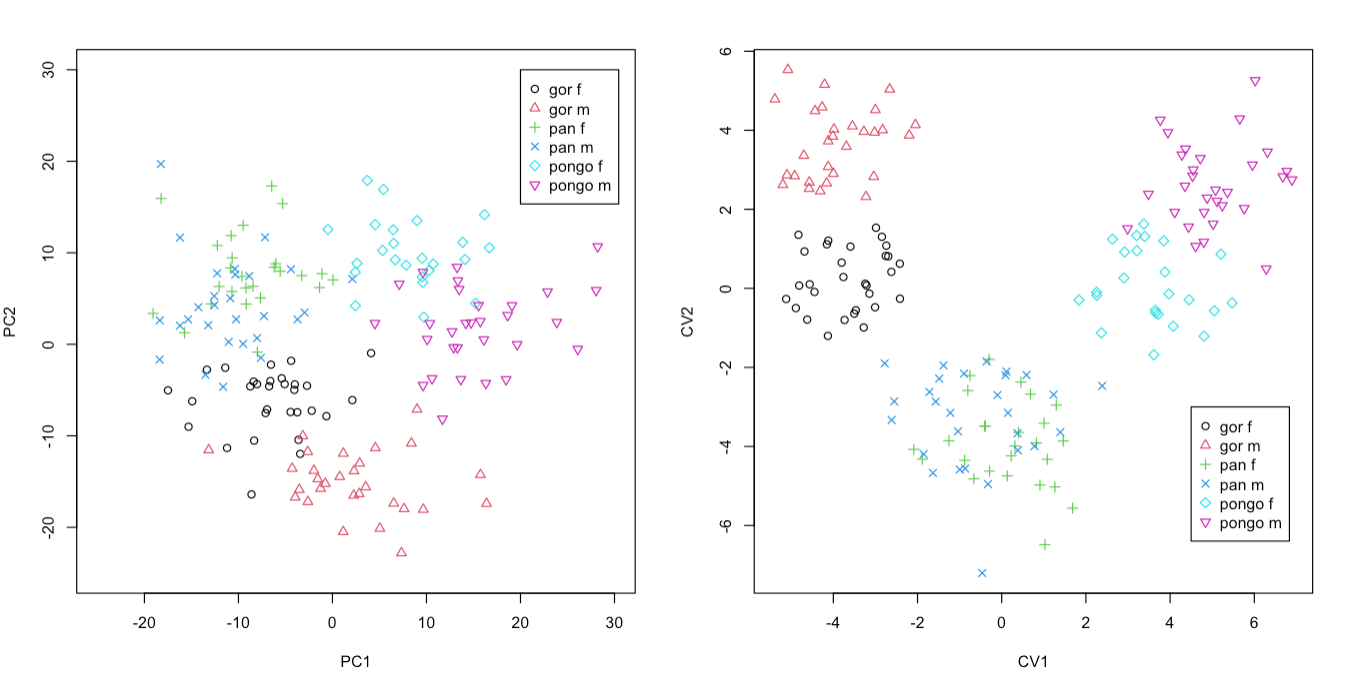 Classes Overlap
Much Better
Separation
Classical Discrimination
Principal Discriminant Analysis (cont.)
There are:
smarter ways to compute 
(“generalized eigenvalue”)
other representations 
(this solves optimization prob’s)
Special case: 2 classes,    
reduces to standard LDA
Good reference for more:    Section 3.8 of:
	Duda et al. (2001)
Classical Discrimination
Recall Above Summary of Classical Ideas:
Among “Simple Methods”
MD and LDA sometimes similar
Sometimes LDA better
So LDA is preferred
Among Complicated Methods
GLR is best
So always use that?
Caution:
Story changes for HDLSS settings
Now Study This
HDLSS Discrimination
HDLSS Discrimination
HDLSS Discrimination
An approach to non-invertible covariances:
Replace by generalized inverses
Sometimes called pseudo inverses
Note:  there are several
Here use Moore Penrose inverse
As used by Matlab    (pinv.m)
Often provides useful results
(but not always)
Moore Penrose Generalized Inverse
Moore Penrose Generalized Inverse
HDLSS Discrimination
HDLSS Discrimination
HDLSS Discrimination
HDLSS Discrimination
Increasing Dimension Example
Project on
Optimal 
Direction
Project on
LDA Direction
Project on
Both
HDLSS Discrimination
Same Projections on
Optimal Direction
Axes Here
Are Same As
Directions Here
Now See 2
Dimensions
HDLSS Discrimination
HDLSS Discrimination
HDLSS Discrimination
Movie Through Increasing Dimensions
HDLSS Discrimination
LDA in Increasing Dimensions:
Low dimensions (d = 2-9):
Visually good separation
Small angle between LDA and Optimal
Good generalizability
Medium Dimensions (d = 10-26):
Visual separation too good?!?
Larger angle between LDA and Optimal
Worse generalizability
Feel effect of sampling noise
HDLSS Discrimination
LDA in Increasing Dimensions:
High Dimensions (d=27-37):
Much worse angle
Very poor generalizability
But very small within class variation
Poor separation between classes
Large separation / variation ratio
HDLSS Discrimination
LDA in Increasing Dimensions:
At HDLSS Boundary (d=38):
38 = degrees of freedom
(need to estimate 2 class means)
Within class variation = 0 ?!?
Data pile up, on just two points
Perfect   separation / variation ratio?
But only feels microscopic noise aspects
So likely not generalizable
Angle to optimal very large
HDLSS Discrimination
LDA in Increasing Dimensions:
Just beyond HDLSS boundary (d=39-70):
Improves with higher dimension?!?
Angle gets better
Improving generalizability?
More noise helps classification?!?
HDLSS Discrimination
HDLSS Discrimination
Simple Solution:
Mean Difference (Centroid) Method
Recall not classically recommended
Usually no better than LDA
Sometimes worse
But avoids estimation of covariance
Means are very stable
Expect less HDLSS problem
HDLSS Discrimination
Mean Difference (Centroid) Method

Same 
Data,

Movie 
over
dim’s
HDLSS Discrimination
Mean Difference (Centroid) Method
Far more stable over dimensions
Because is likelihood ratio solution
(for known variance - Gaussians)
Doesn’t feel HDLSS boundary
Eventually becomes too good?!?
Widening gap between clusters?!?
Careful:   angle to optimal grows
So lose generalizability (since noise inc’s)
HDLSS data present some odd effects…
Participant Presentation
1:35     Qichen Wang

  Breast Cancer Epidemiology Study

Next Class:    Yuhao Zhao